Computational Thinking through Mechatronics
EECS1011
1
[Speaker Notes: login 5065]
Who Am I?
Dr. Burton Ma
office
Lassonde 2046
office hours : Wed 2:00–4:00PM
email
burton@cse.yorku.ca
2
Course Website
everything you need to know is on the course website on Moodle@York
https://moodle.yorku.ca/moodle/course/view.php?id=140036
the course is supposed to be automatically added to your "My Courses" when you enroll in the course
3
Lectures
there are  2 lecture hours per week
Mon & Wed	10:30-11:30	LAS A

lectures make use of iClicker
http://lts.info.yorku.ca/polling-student/
4
Labs
William Small Centre Room 106
seats 48 students
there are 490 students enrolled!

you must attend the lab section that you are enrolled in
I cannot change your lab sections because I do not have the administrative authority to do so
you need to see the Undergraduate Assistant in LAS 1012M for assistance
5
Labs
the labs use specialized hardware for sensing and control of simple electronic and mechanical devices
the hardware interfaces with a computer on which you will create a program to interact with the devices
you must complete the lab work during the lab time
6
Programming environment
the labs require Matlab
7
Assessment
times are tentative
8
What is MATLAB?
a numerical computing environment that has its own programming language
interactive: the user can enter commands and "stuff" happens
visualization: rich set of plotting functionality
programmable: the user can create programs that can be run within the MATLAB environment
9
A Quick Tour of MATLAB
the equation of a non-vertical line in 2D is:




plot the line on the domain -1 <= x <= 5
10
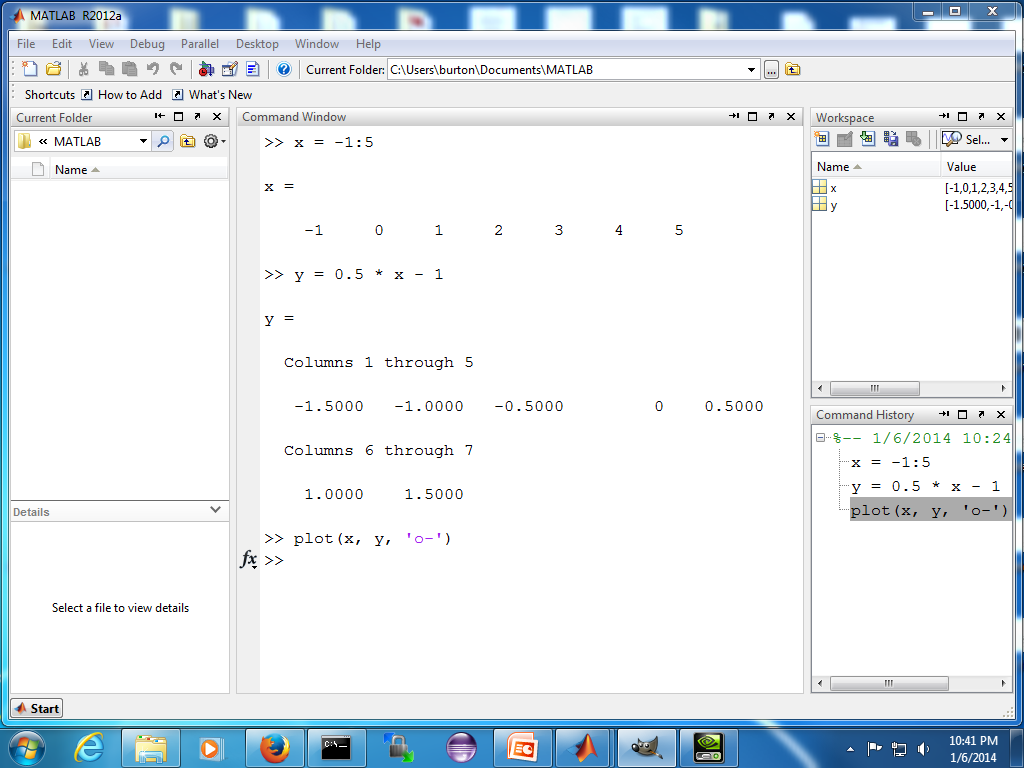 11
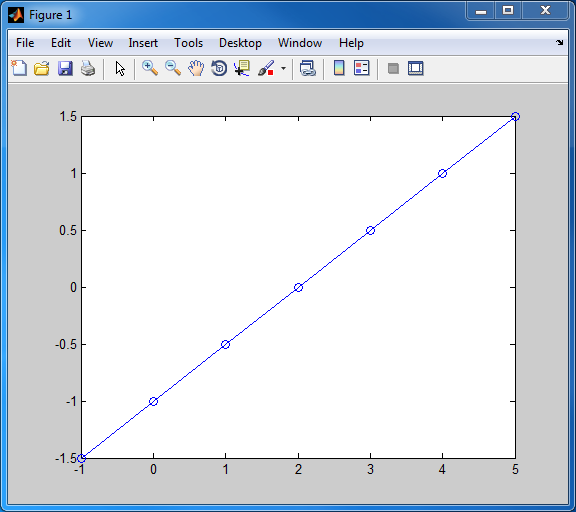 12
A Quick Tour of Matlab
find the intersection of the two lines:
13
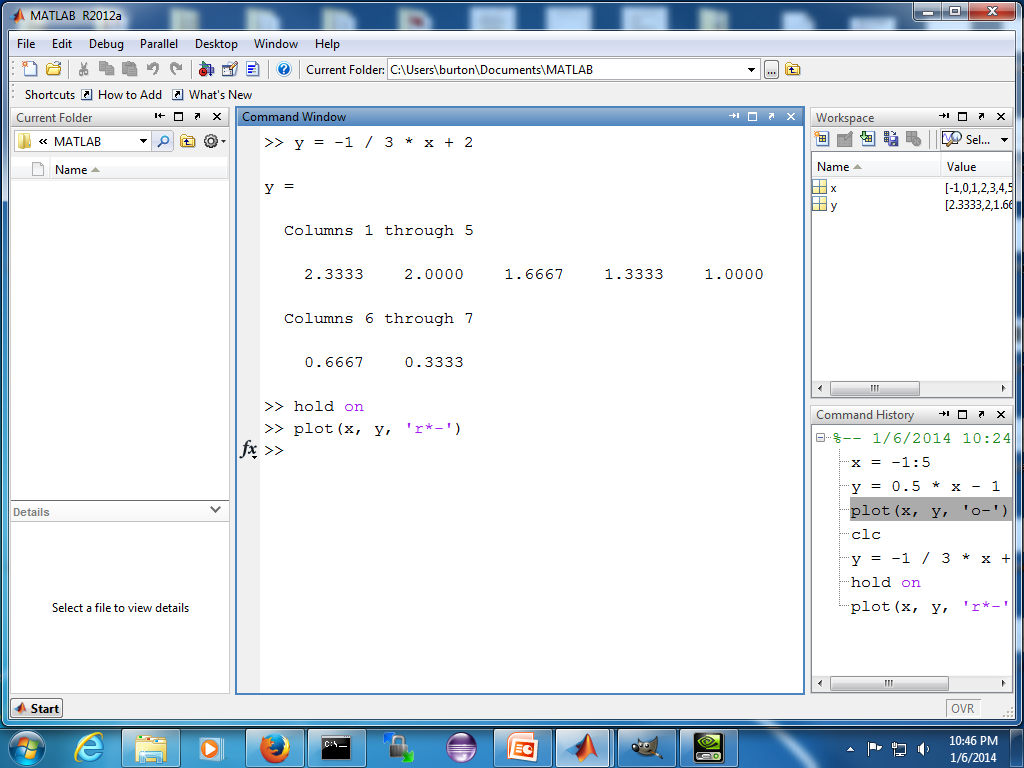 14
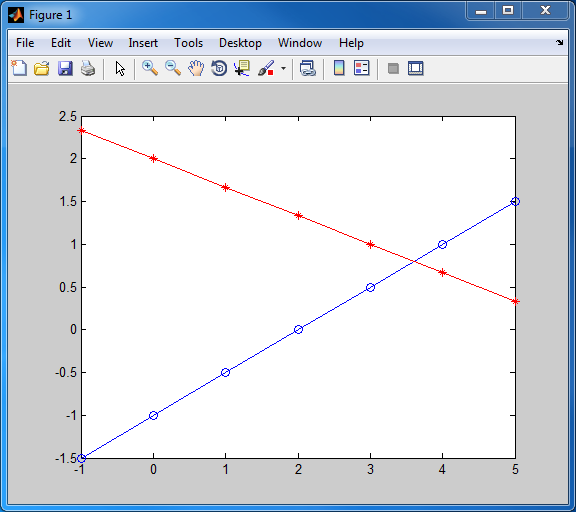 15
A Quick Tour of Matlab
it looks like the intersection point is somewhere around




can we find the exact intersection point?
16
A Quick Tour of Matlab
rewrite the equations of the lines as:





this system of two equations can be written in matrix form as:
17
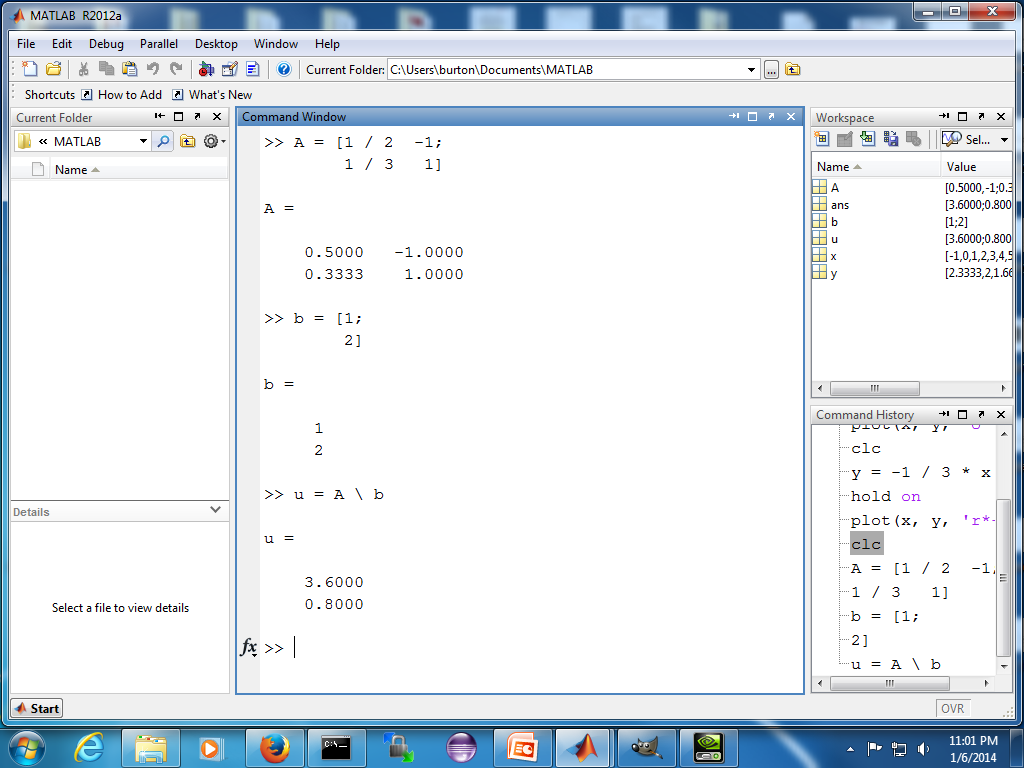 18
A Quick Tour of Matlab
elite basketball players seeminglydefy gravity by hanging in the air
in his prime, Michael Jordan's (MJ)vertical leap was approximately1.2 m. Assuming g = 9.8 m/s2, MJwould have to jump vertically withan initial velocity v0 = 4.8497 m/sto achieve a maximum height of1.2m
explain why elite jumpers appear to hang in midair
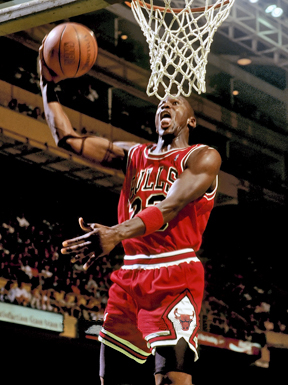 19
A Quick Tour of Matlab
from the equations of projectile motion, we know that the vertical displacement of the jumper is given by:



let's plot y(t) for 0 <= t <= 1
20
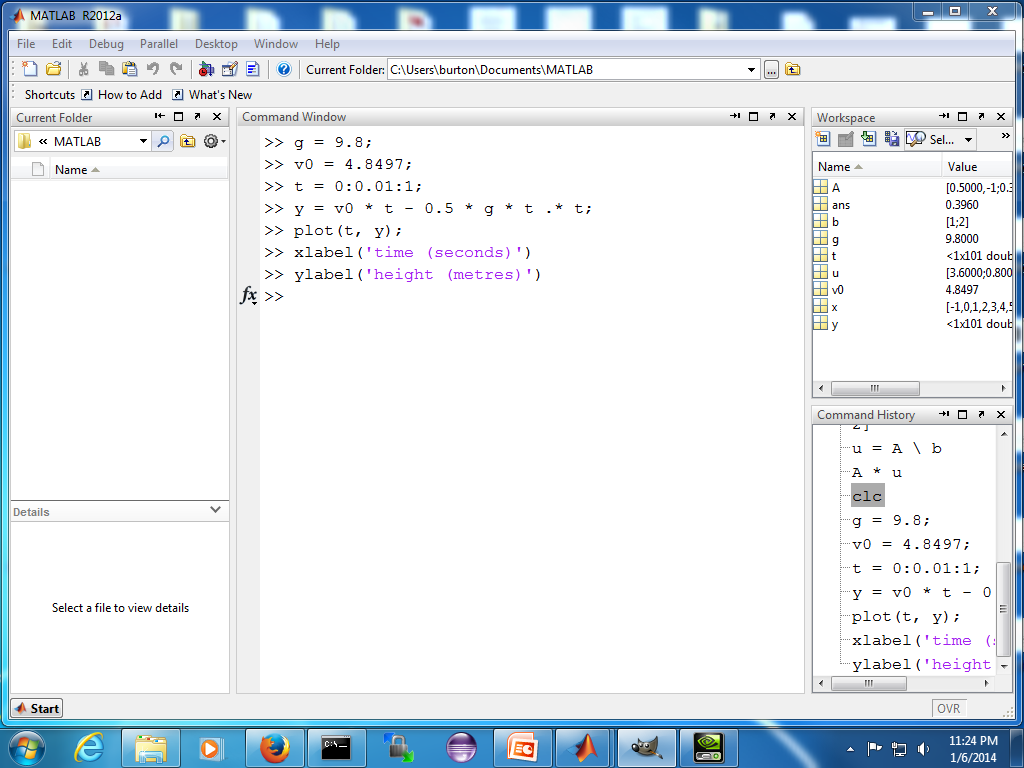 21
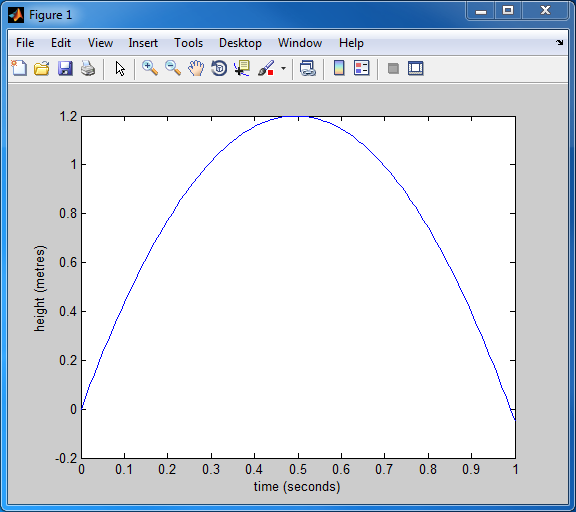 22
A Quick Tour of Matlab
this still doesn't really explain why the jumper seems to hang mid-air
what fraction of the total time spent in the air is the jumper at a height of 1m or more?

we could solve this exactly using the quadratic equation
we could estimate this by counting the number of values of y where y >= 1
23
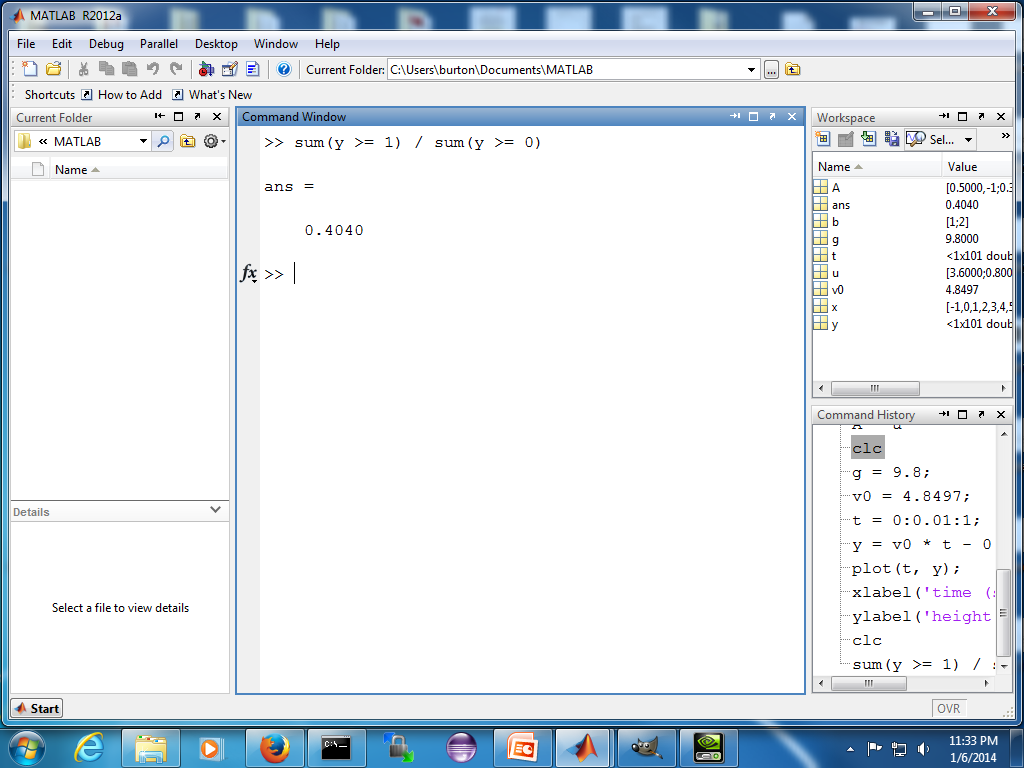 24
A Quick Tour of Matlab
the field of machine learning has seen very impressive results in recent years particularly in the area of deep learning
in class demo of “Deep Learning with MATLAB: Deep Learning in 11 Lines of MATLAB Code”
available online at:
https://www.mathworks.com/videos/deep-learning-in-11-lines-of-matlab-code-1481229977318.html
25
Matlab as a calculator
26
Real numbers
most Matlab applications deal with real numbers (as opposed to integer numbers)
if you type a plain number into Matlab then Matlab will interpret that number to be a real number of type double
short for "double-precision floating-point"
27
Real numbers in MATLAB
any plain number that you type into MATLAB is treated as a double; e.g.,
1   -1   +2   0.001   532.03857173
you can also use the letter e or E for scientific notation
28
Arithmetic operators
for numbers you can use the following arithmetic operators:
29
Operator precedence
all operators in MATLAB follow a set of precedence rules ("order of operations") consistent with mathematics
30
To do
make sure you have access to the Moodle course site
you need a Passport York account before you can use the Moodle site
https://moodle.yorku.ca/
complete LAB A 
includes instructions for obtaining iClicker and MATLAB
must complete WHMIS 1 training
31